크레인 운전자 자격
메신저 와이어에 걸려 있는 펜던트 스위치
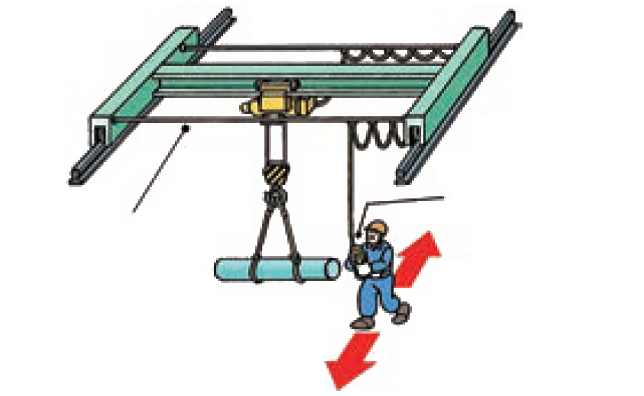 펜던트 스위치
메신저 와이어
운전자는 주행하는 동안 인상된 화물을 따라 이동해야 합니다.
거더의 고정 장소에 걸려 있는 펜던트 스위치
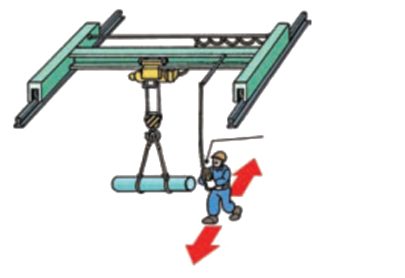 펜던트 스위치
운전자는 주행하는 동안 인상된 화물을 따라 이동해야 합니다.
크레인 정의
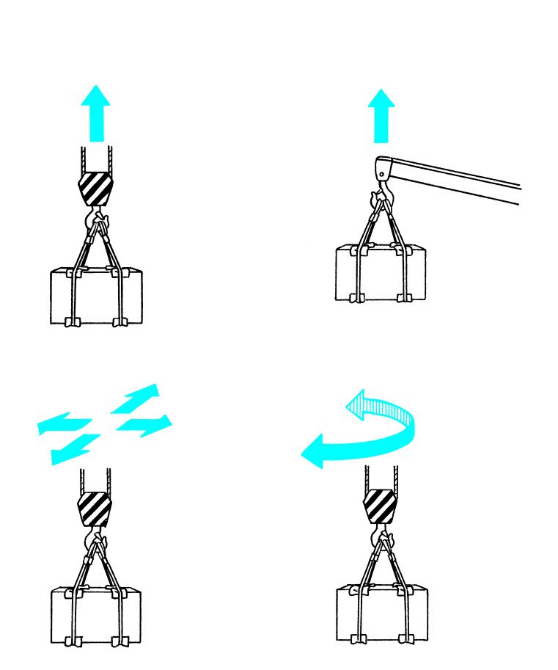 동력으로 화물 인상
인상한 화물을 수평으로 운송
인양 하중, 정격 하중
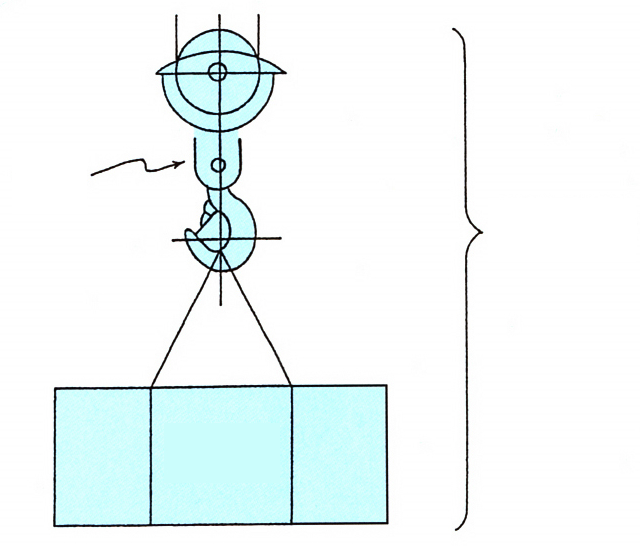 호이스팅 액세서리
인양 하중
정격 하중
정격 하중
인상할 수 있는 하중
호이스팅 액세서리 무게
인양 하중
정격 하중
운전 반경
작업복
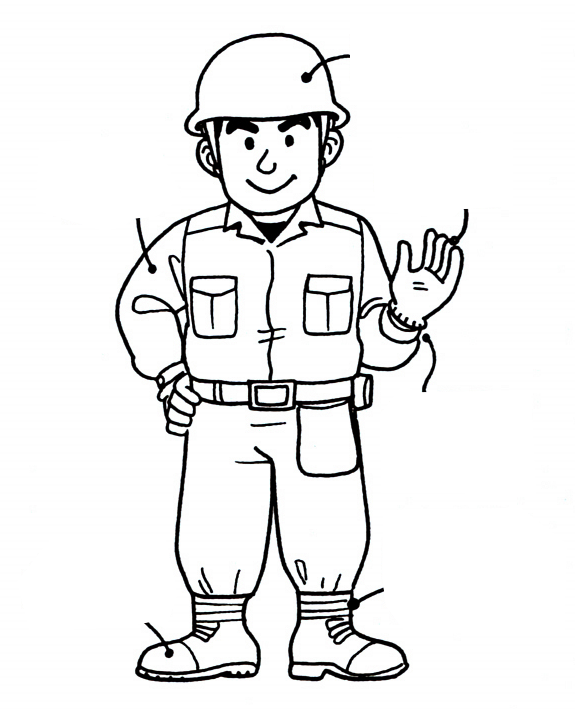 안전모
소매가 긴 재킷 착용
작업 장갑
바지 끝단을 고정된 상태로 유지
바지 끝단을 고정
안전화
일일 작업 흐름
전원 켜기
시작 전 검사
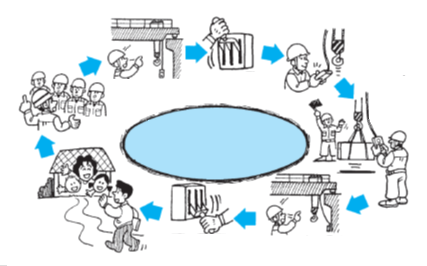 시작 전 검사
(크레인 작동 확인)
시작 전 회의
(고정 검사)
안전 운전
지상 조정 크레인 일일 작업 흐름
작업 완료 후 검사
전원 끄기
시작 전 검사
브레이크 성능
레일 상태
시작 전 검사
초과 와인딩 방지 장치
횡행
주행
인상 및 내리기
호이스팅 와이어 로프와 체인의 경로 확인
푸시 버튼 스위치 확인
후크 안전 캐치 장치
크레인 운전 방법 검사
크레인이 
지시대로 
작동하는지 여부
점검!
드럼 감기 상태
b: 부적합한 상태    (랜덤 와인딩)
a: 적합한 상태
과적 금지
안전 장치 작동 유지(1)
초과 와인딩 방지 리미트 스위치가 작동하지 않습니다.
안전 장치 작동 유지(2)
일부 작업자가 테이프로 
후크 고정
믿지 마십시오.
스토퍼 충돌 금지
금지된 운전
다음과 같은 경우에는 운전을 정지하십시오.
크레인으로 작업자 운송 금지
크레인을 작업자 운송이나 인상에 사용하지 마십시오.
인상된 화물 방치 금지
화물이 인상된 상태에서 작업 위치를 벗어나지 마십시오.
문제 발견 시 조치
실패
고장
정비 감독관
가이드 로프로 끌기
가이드 로프를 당기지 마십시오.
양방향 동시 운전 위험
주행 방향
운전 경로
화물 이동 방향
횡행 방향
화물이 인상된 상태로 대기
안전 통로나 작업 현장 위에서 화물을 인상한 상태로 크레인을 정지하지 마십시오.
신호 대기
작업 현장
안전 통로
반대 방향 운전 금지
반대 방향 운전
검사 중 시작 금지
인상 와이어 로프 역감기
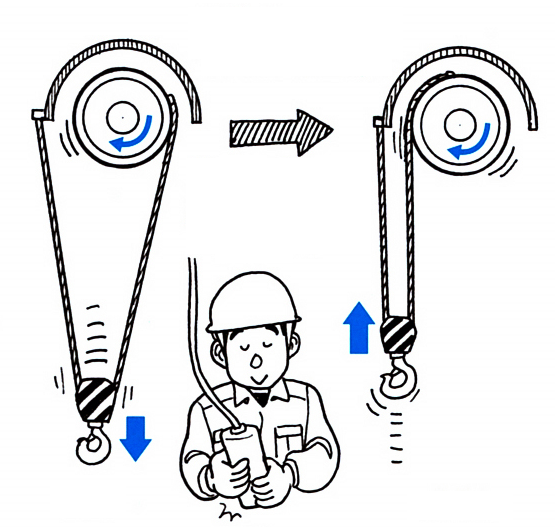 하강 리미트 스위치가 없는 크래브 트롤리의 경우 내리기 운전을 계속하면 호이스팅 와이어 로프가 역방향으로 감깁니다.
역감기
일반
슬링 작업자 자격 취득
슬링 능력 교육 강좌를 이수한 사람
안전!
슬링 각도
60° 이내 권장
(최대 90 °)
대피할 수 있는 충분한 거리 확보
회전하는 화물로부터 충분한 거리를 확보하십시오.
화물을 한쪽 방향으로 당기거나 비스듬히 인상하는 행위 금지
화물 고속 인상 금지
슬링 와이어 로프가 팽팽해지면 인상을 한 번 정지합니다.
로프 상태 점검
슬링 와이어 로프 올가미
가이드 로프
화물 무너짐
하역 장소 점검
크레인으로 슬링 와이어 로프 잡아당기기 금지
절대로 크레인의 호이스트 작동으로 화물 아래에서 슬링 와이어 로프를 잡아당기지 마십시오.
회전하는 후크 인상 금지
호이스트 드럼
랜덤 와인딩
펜던트 스위치 취급
당기는 동안 펜던트 스위치에서 손을 떼지 마십시오.
후크 위치
COG가 맞지 않습니다.
화물이 회전합니다.
회전 방지 운전
회전 방지 운전
일상 점검
문제!
실패 증상
이상 시 정지
전원 공급 장치 스위치를 끄십시오.
사전 준비
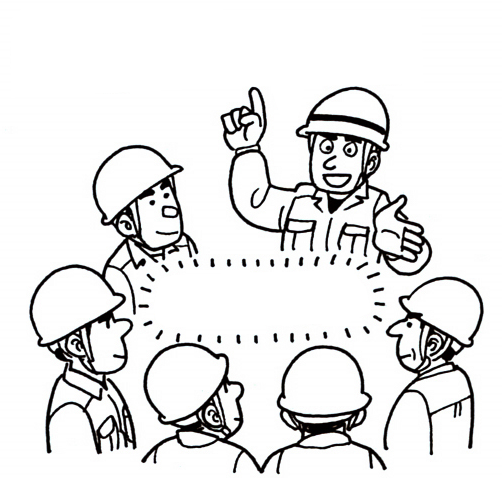 검사 사전 준비
사전 준비
날씨 정보 확인
날씨 정보에 따라 강풍이 예상됨
우천 시 운전 정지
비가 내리기 시작합니다. 정지하십시오.
감전에 의한 위험
전류 흐름 기간
신체 전류
참고
AC-1: 인식할 수 있지만 일반적으로 '놀라지' 않습니다.
AC-2: 감지하고 무의식적인 근수축이 발생할 가능성이 있지만 일반적으로 유해한 전기 생리학적 영향은 없습니다.
AC-3: 강한 무의식적인 근수축이 발생합니다. 호흡이 곤란해집니다. 심장 기능 장애를 되돌릴 수 있습니다. 일반적으로 장기는 손상되지 않습니다.
AC-4: 심장 마비, 호흡 마비, 화상 또는 기타 세포 손상과 같은 병태생리학적 영향이 발생할 수 있습니다.
전류 크기와 시간이 증가하면 심실세동 가능성도 높아집니다.
AC-4.1: 심실세동 가능성이 최대 5% 증가합니다.
AC-4.2: 심실세동 가능성이 최대 50% 증가합니다.
AC-4.3: 심실세동 가능성이 50%를 초과합니다.
힘의 크기 및 암 간의 관계
지렛대 모멘트
받침점
관성
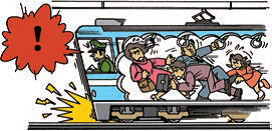 구심력과 원심력
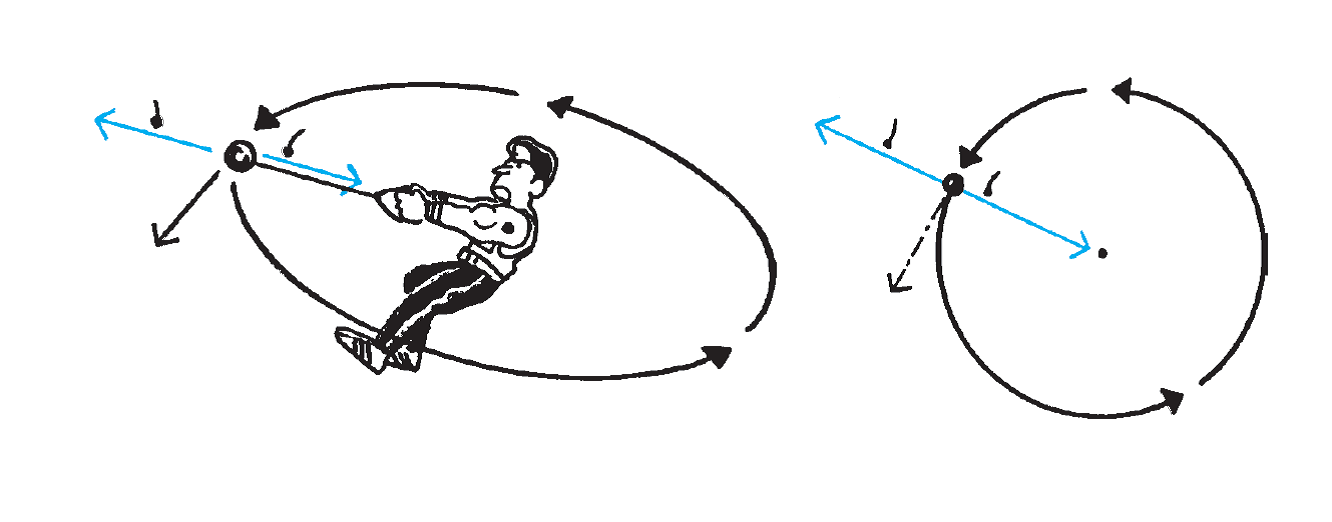 원심력
원심력
구심력
구심력
중심
접선 방향
접선 방향
원심력으로 인한 인상된 화물의 외부 이동 및 운전 반경 변화
회전 전 운전 반경
회전 후 운전 반경
움직 풀리(움직도르래)
슬링 와이어 로프 장력
m: 화물 무게(t)
Fw: 9.8 × m (kN)
F1, F2: 슬링 와이어 로프 장력(kN) 
F: 합성력(kN) 
F = Fw
P: 슬링 와이어 로프를 안쪽으로 당기는 힘(kN)
슬링 각도
슬링 와이어 로프